Entering the War and Mobilizing for War
Background
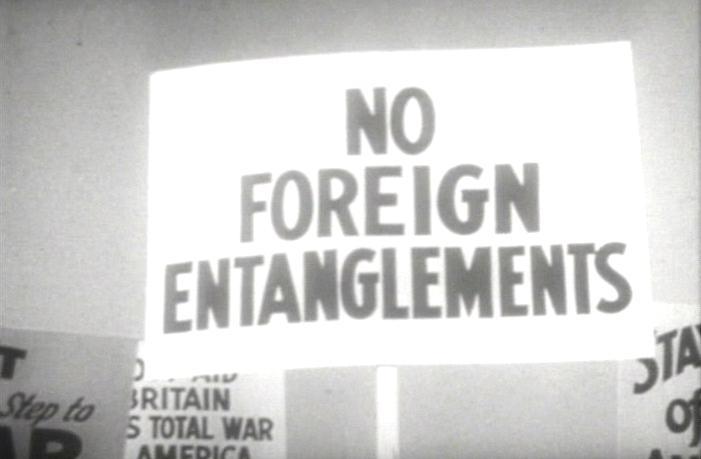 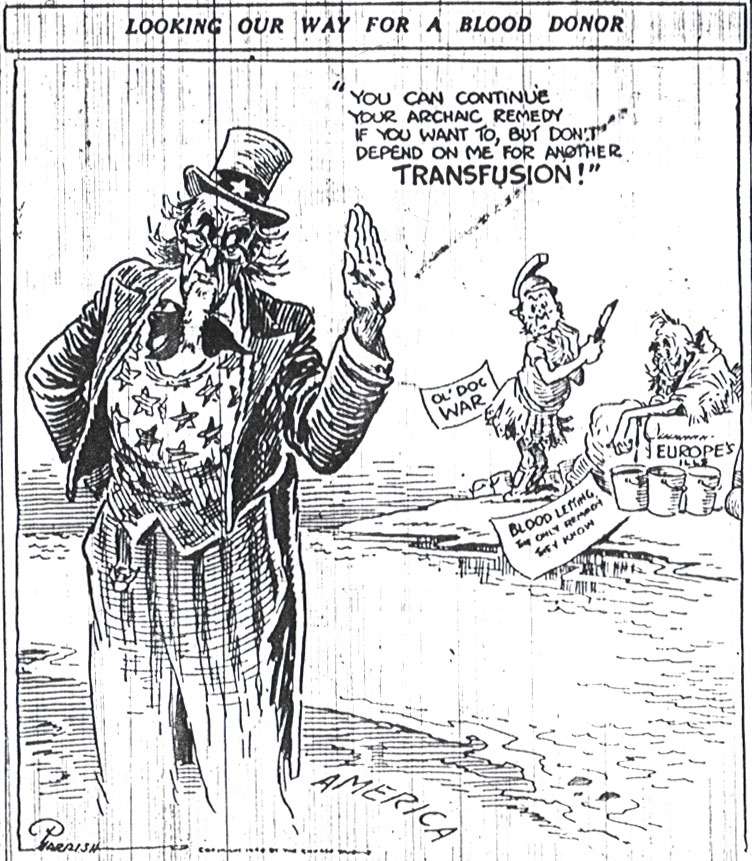 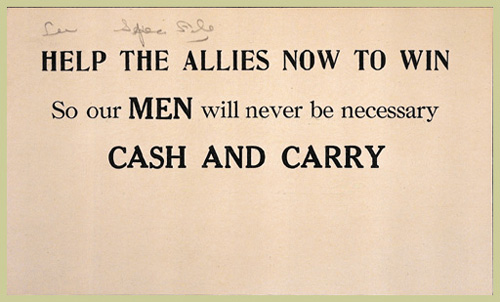 Destroyers for Bases Deal
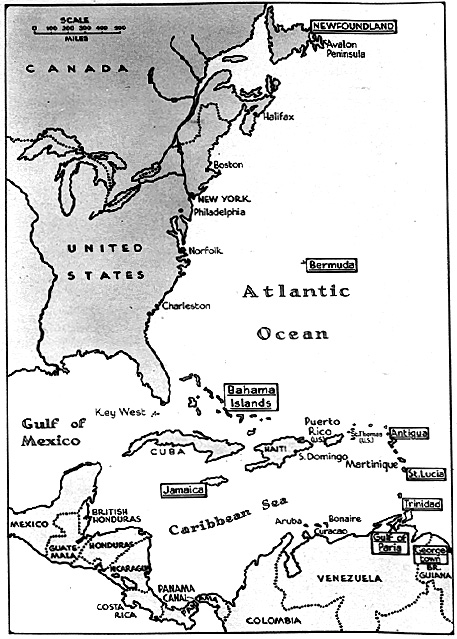 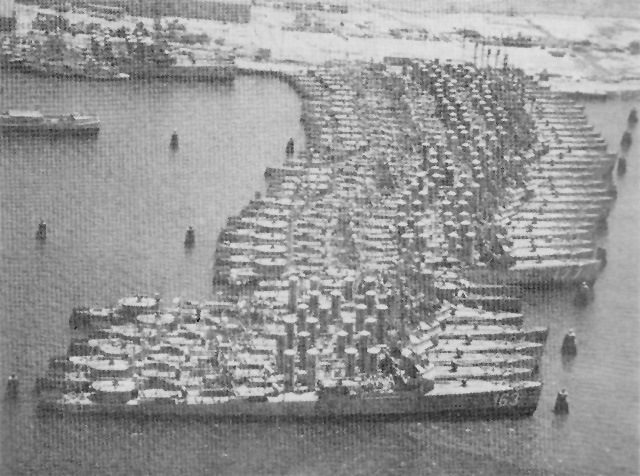 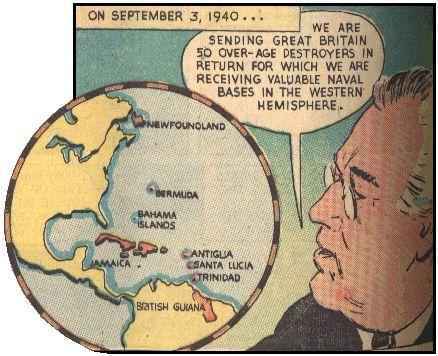 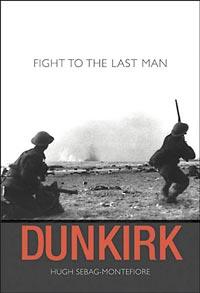 Changing Tides
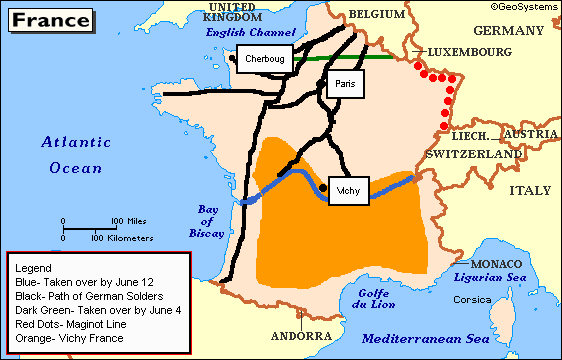 Fight for Freedom Committee
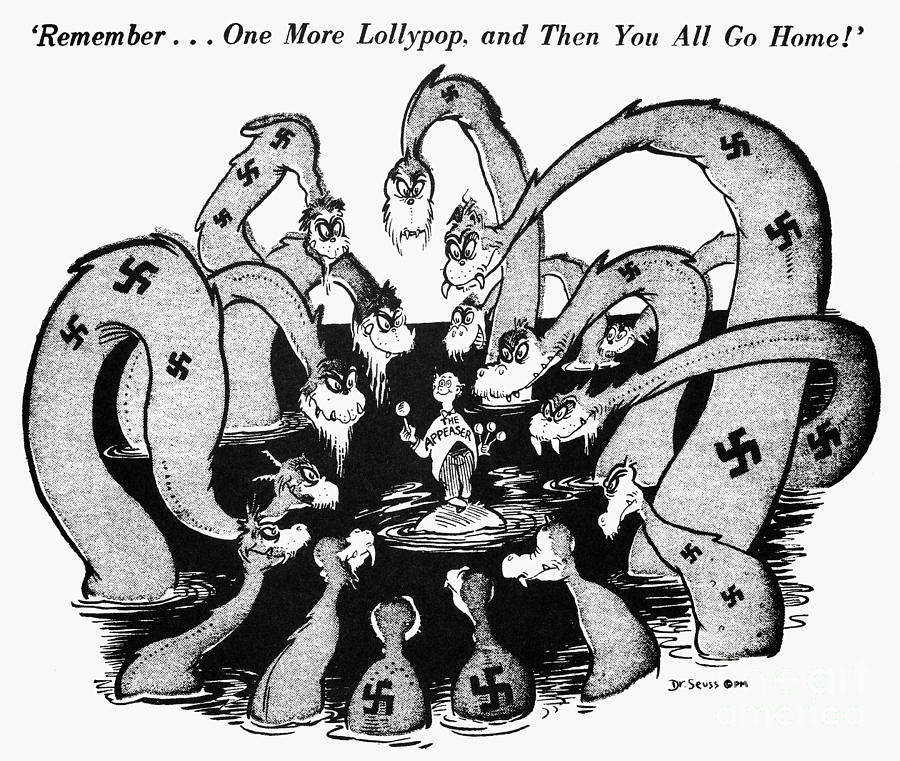 Fight for Freedom Committee
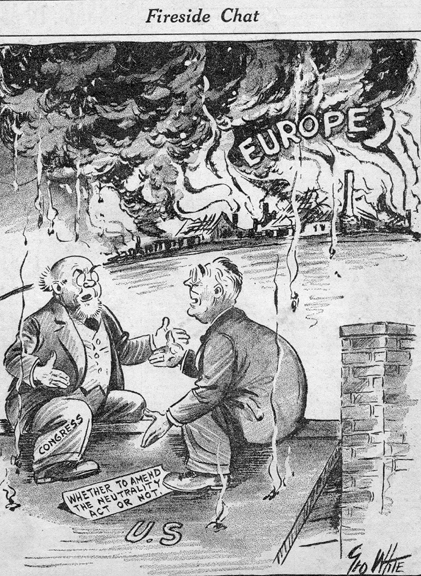 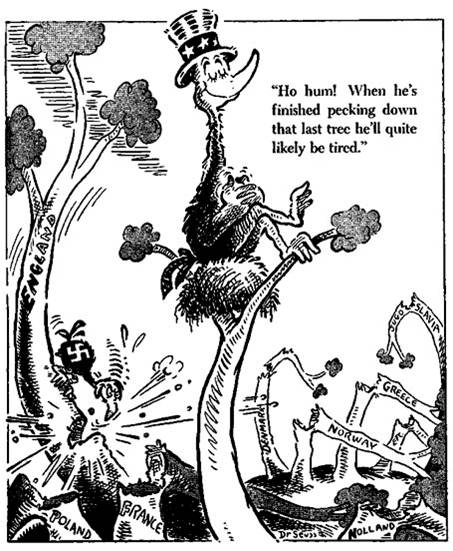 Committee to Defend America by Aiding Allies
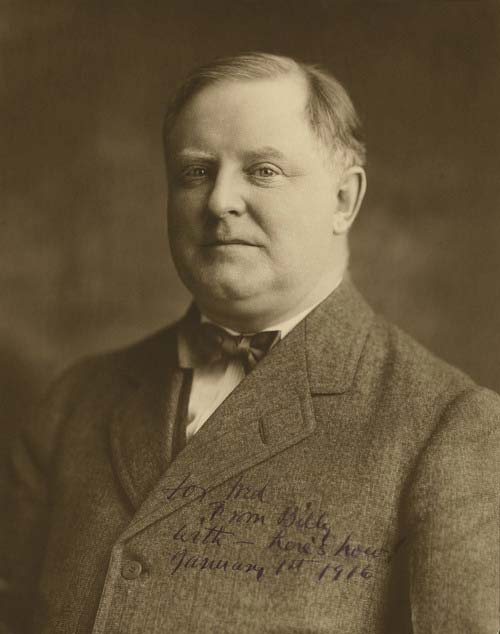 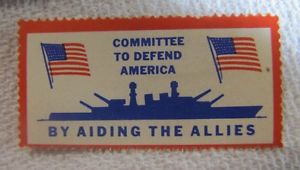 America First Committee
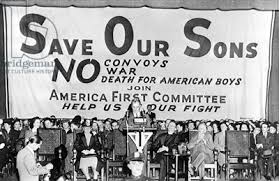 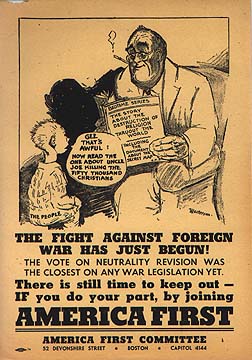 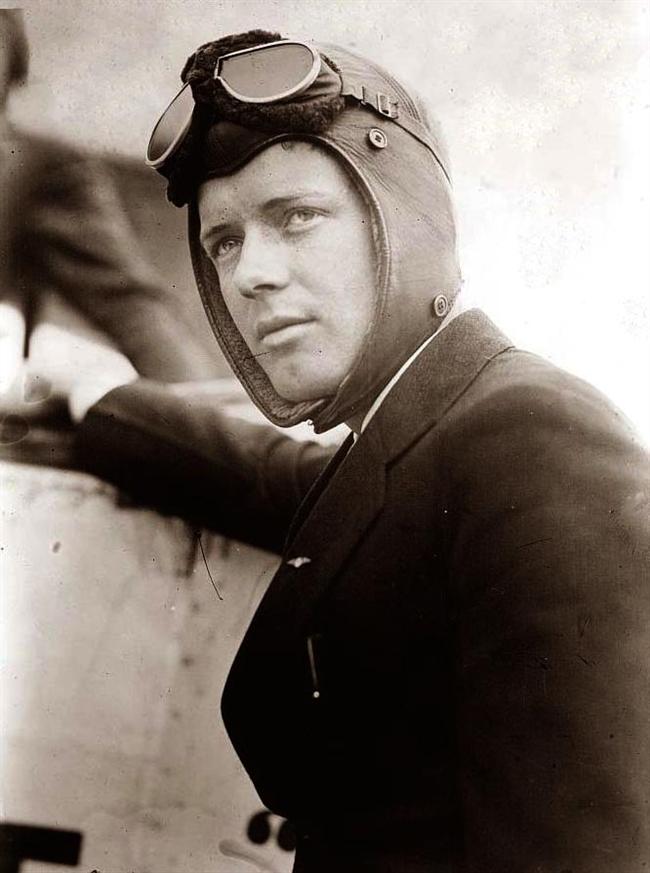 Criticism of America First Committee
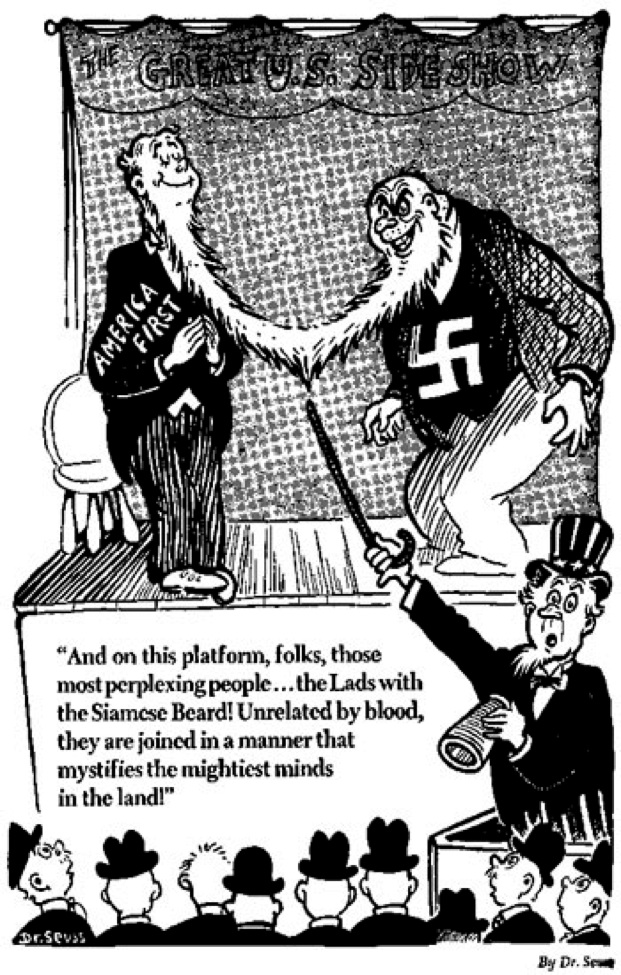 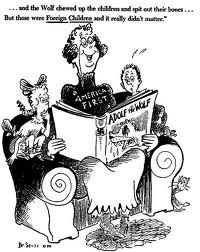 Criticisms of Lindbergh
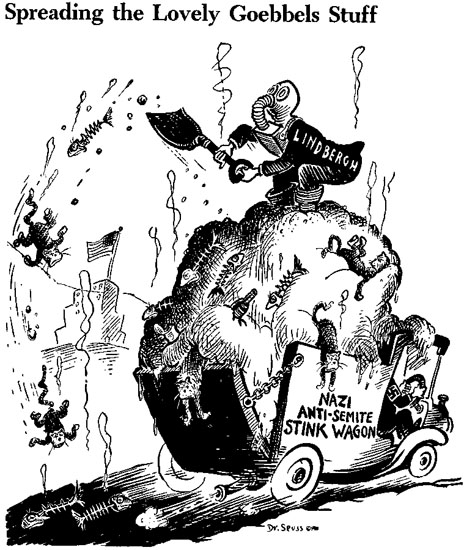 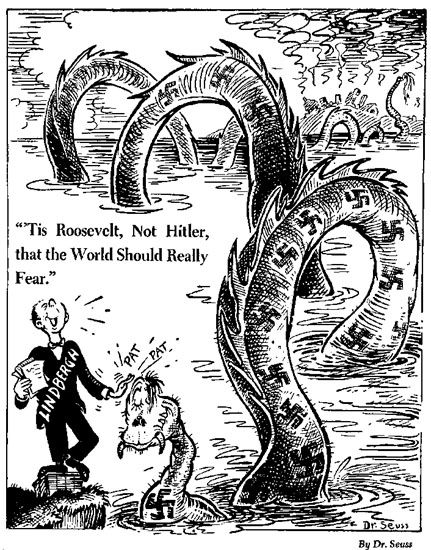 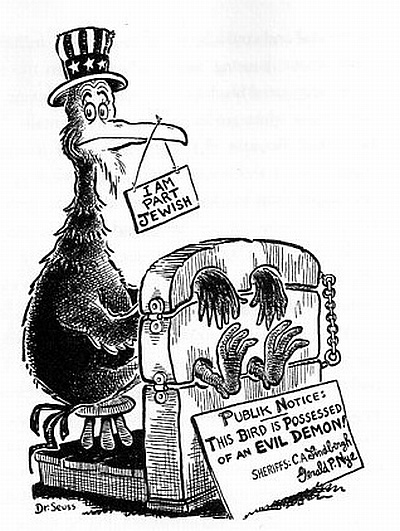 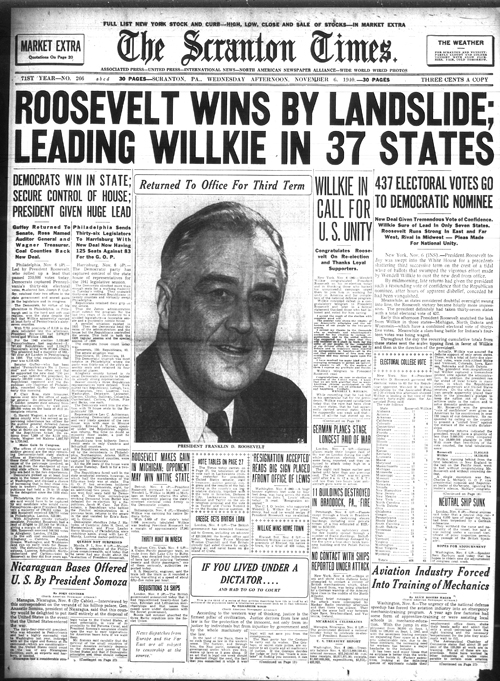 Election of 1940
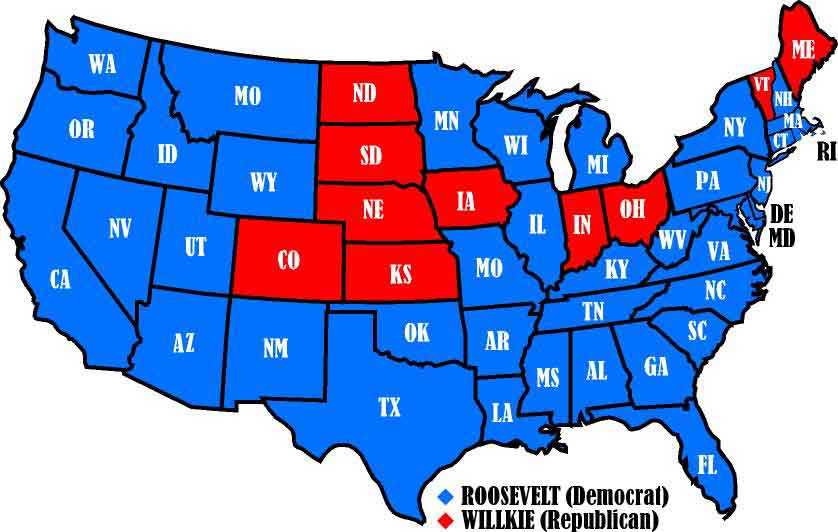 Lend Lease Act
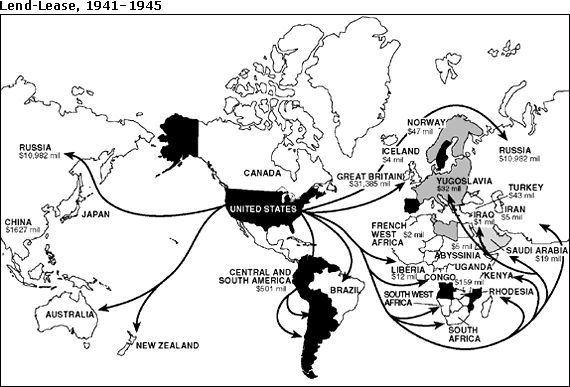 Hemispheric Defense Zone
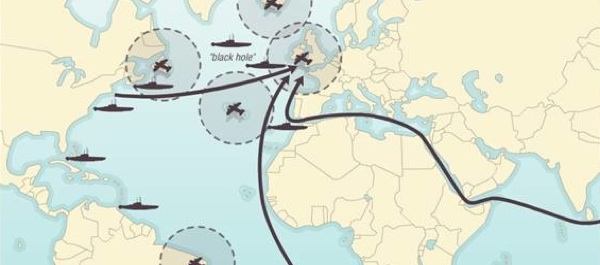 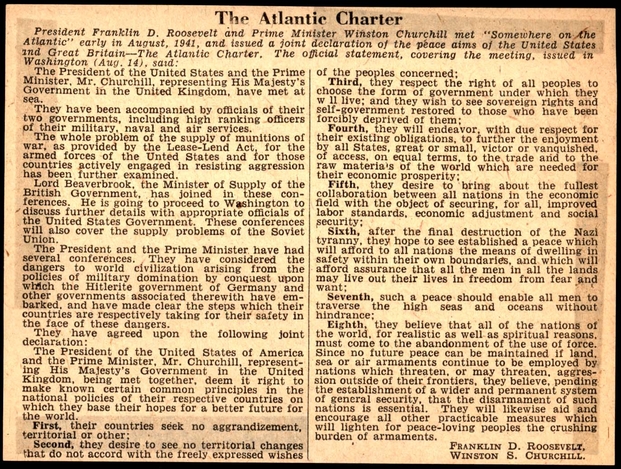 Atlantic Charter
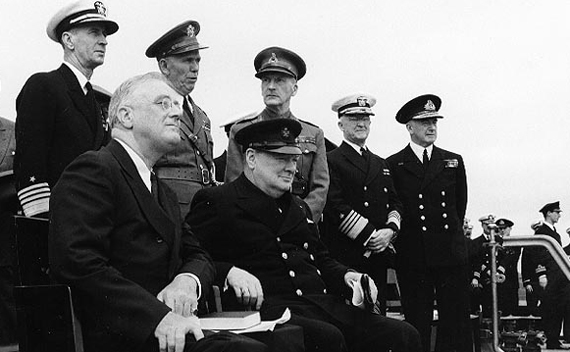 German U-Boats
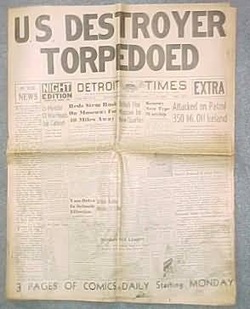 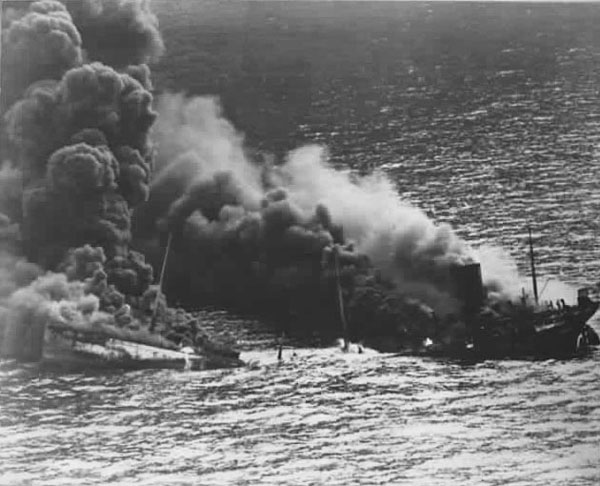 Pearl Harbor Causes
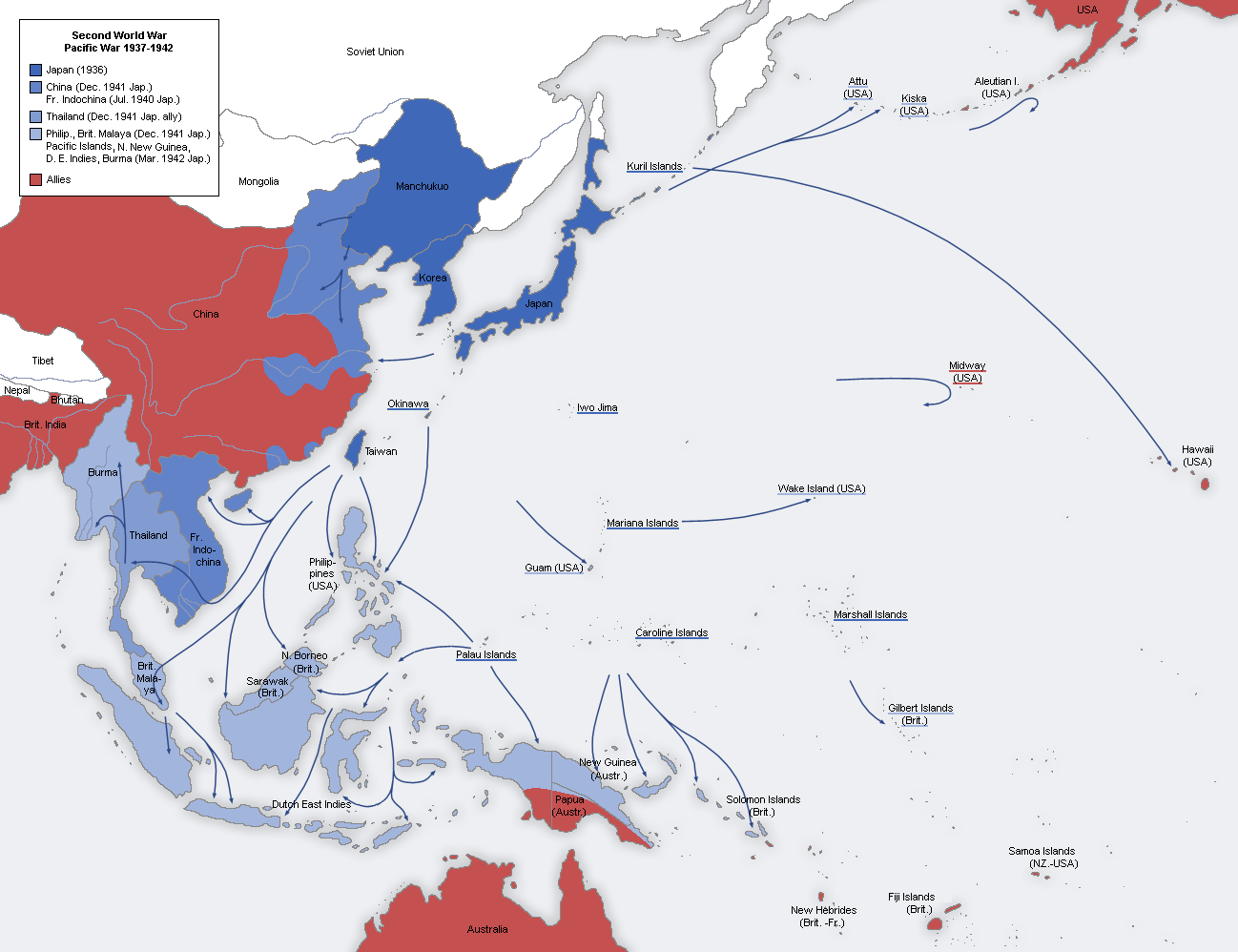 Export Control Act
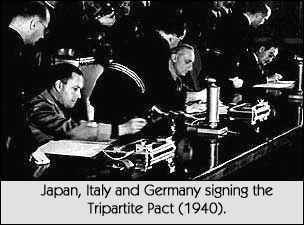 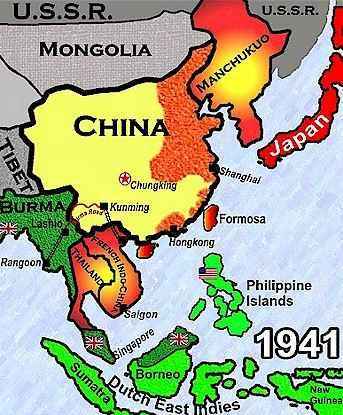 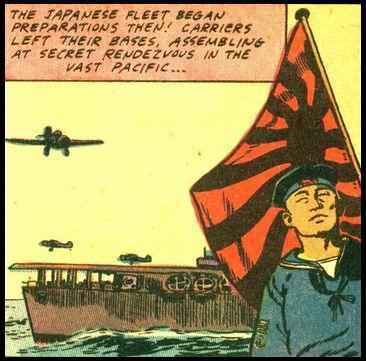 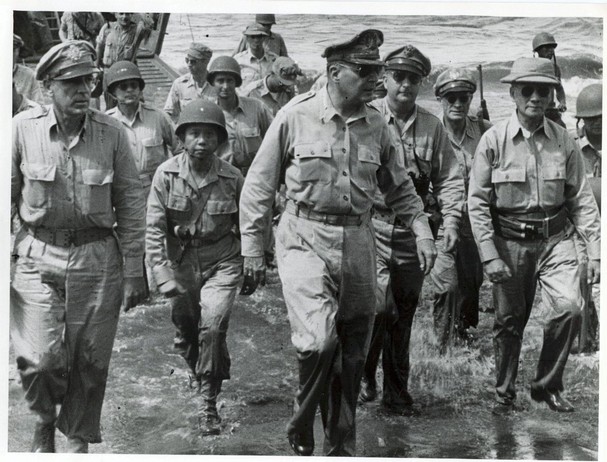 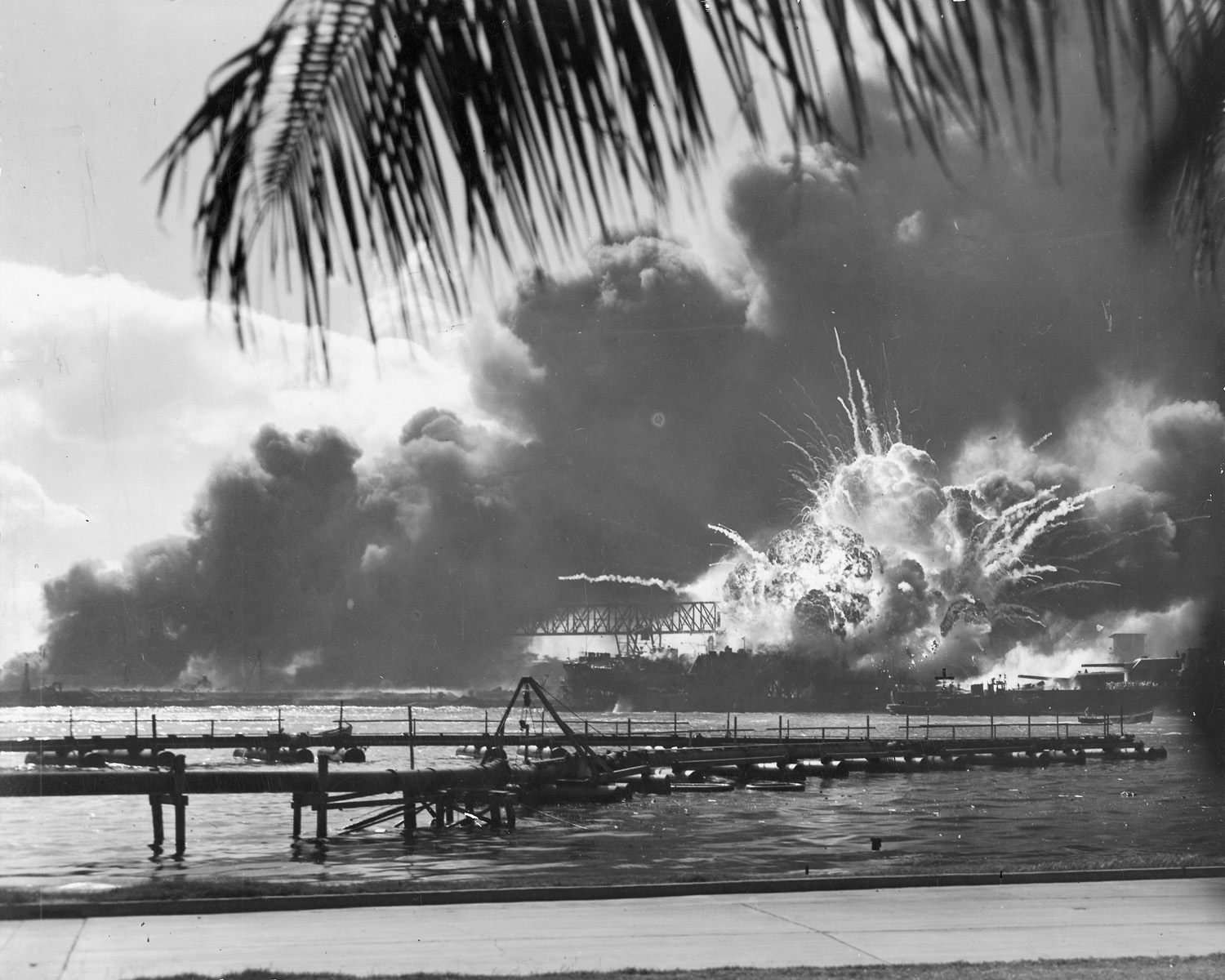 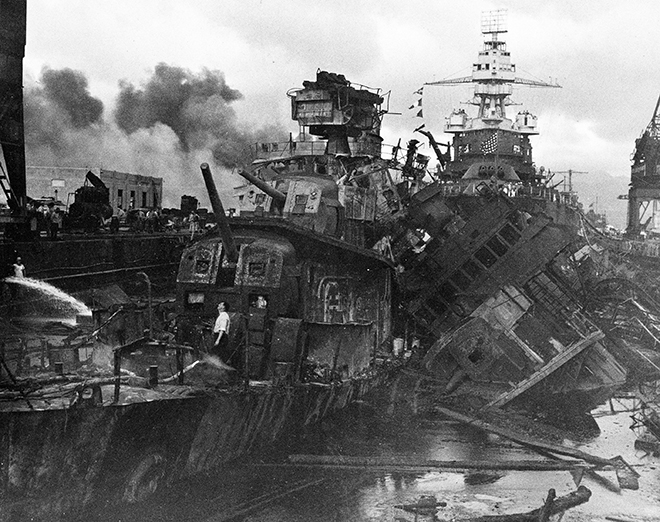 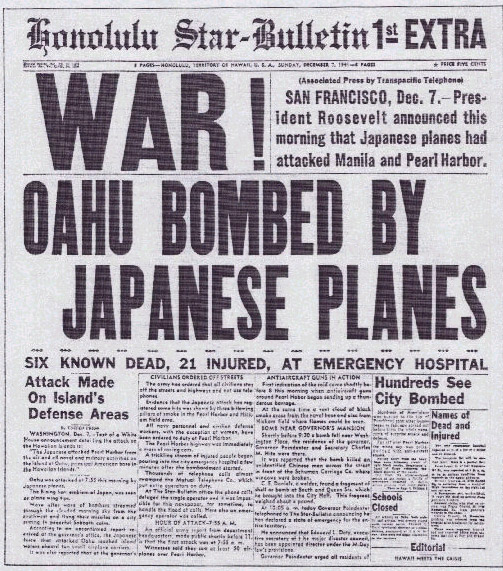 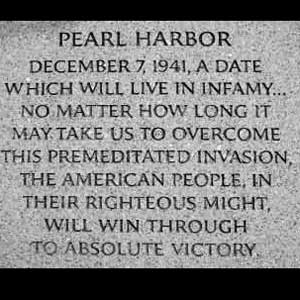 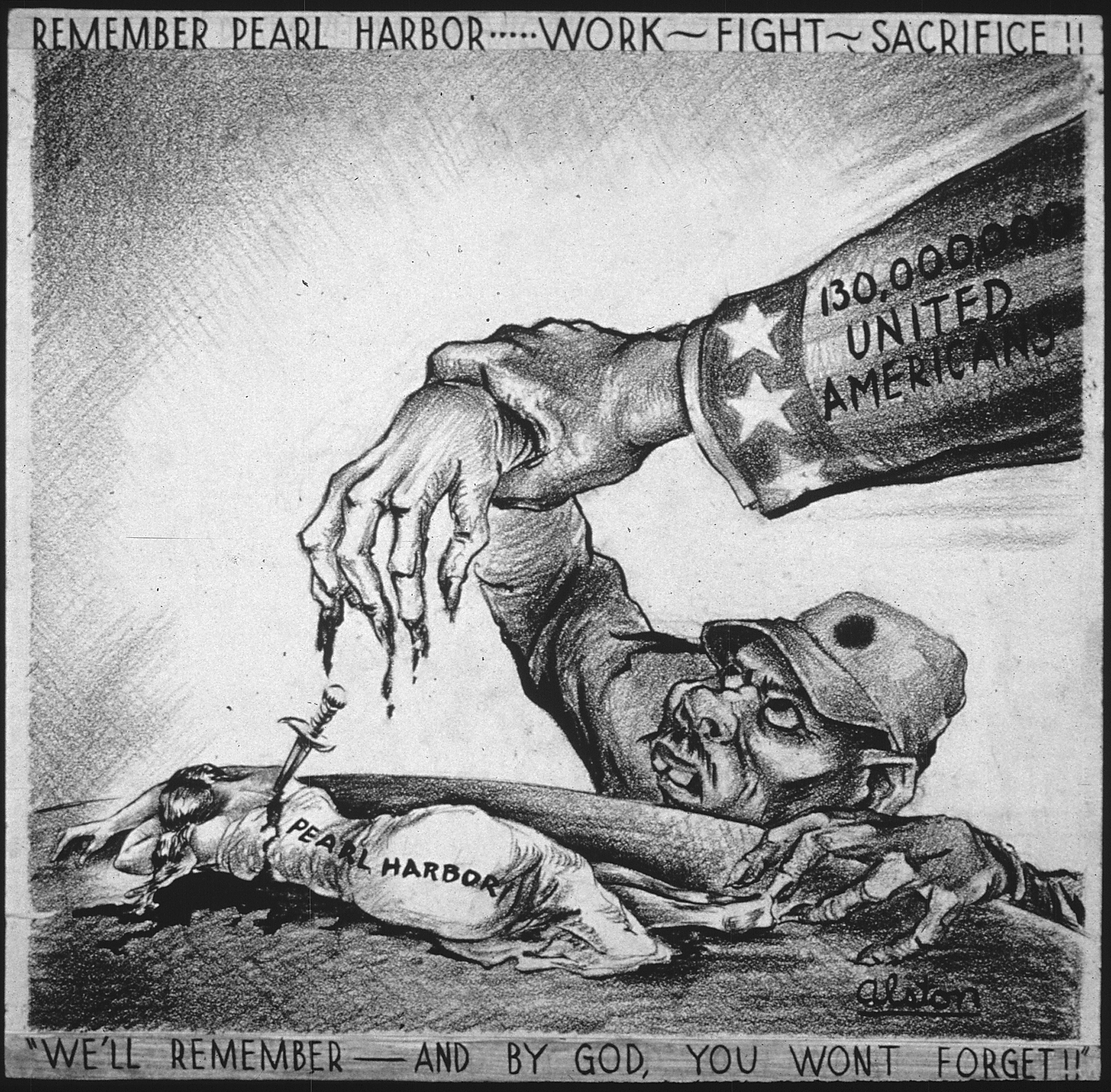 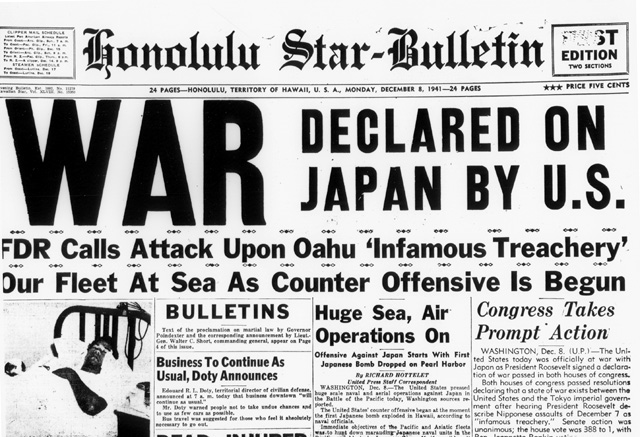 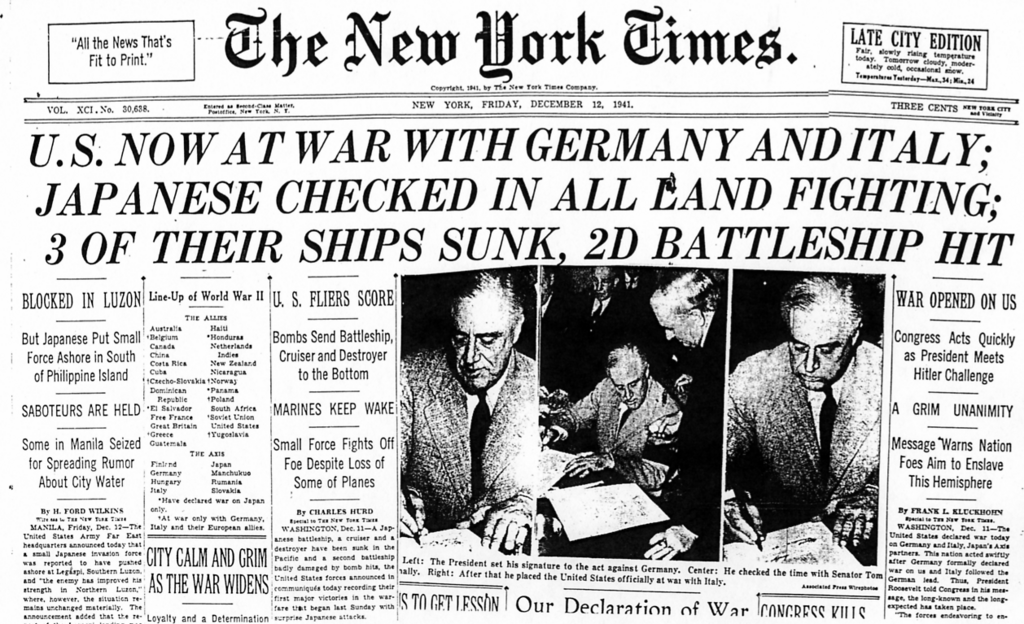 Mobilization
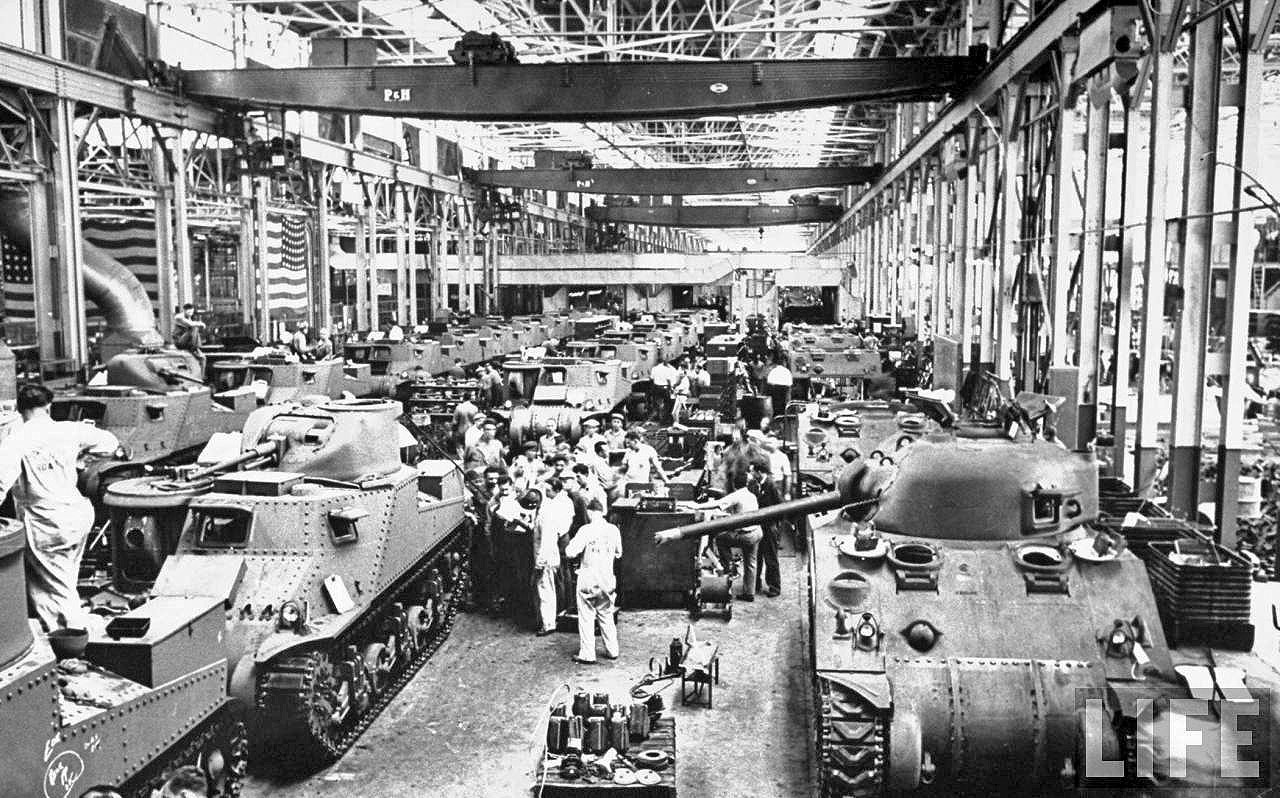 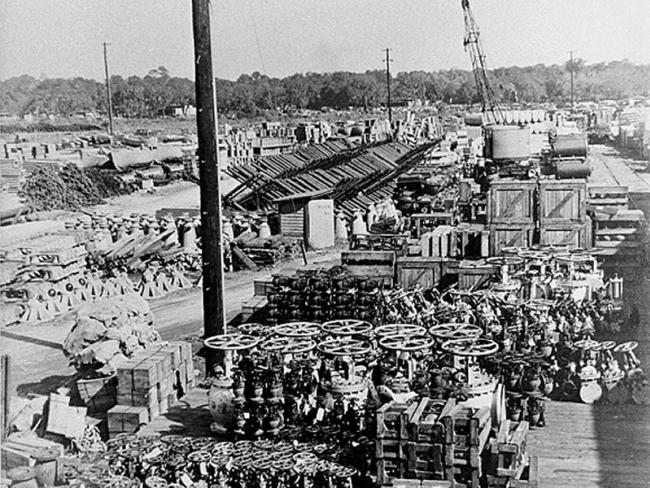 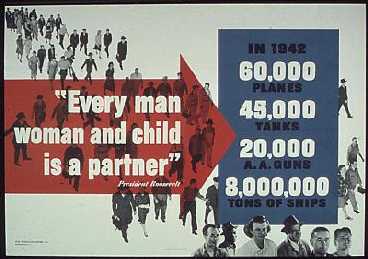 Liberty ships
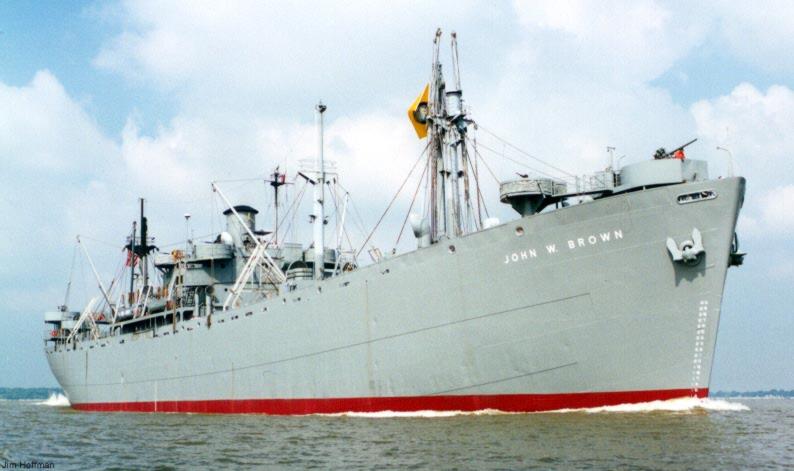 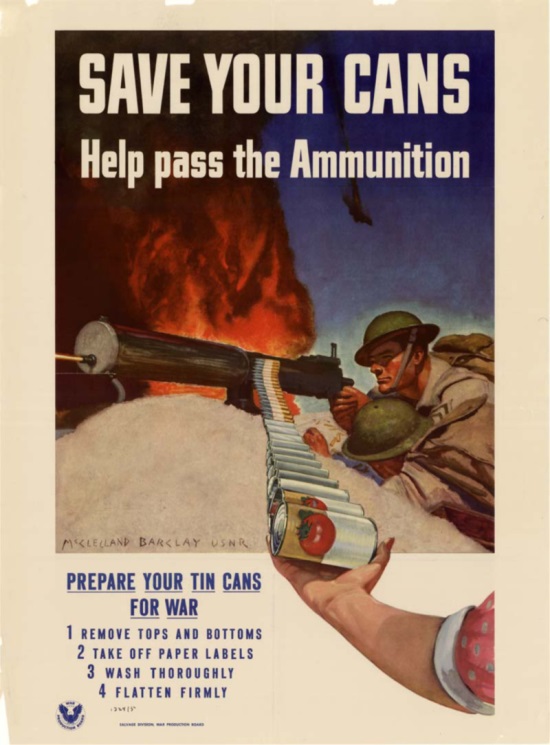 War Production Board
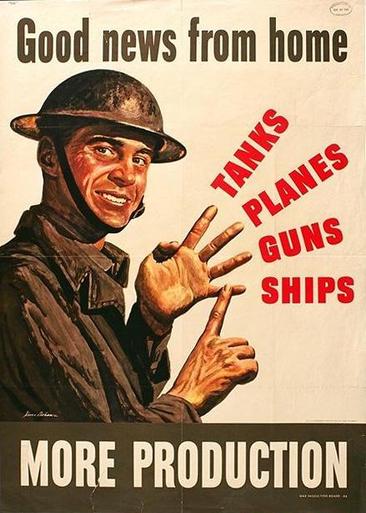 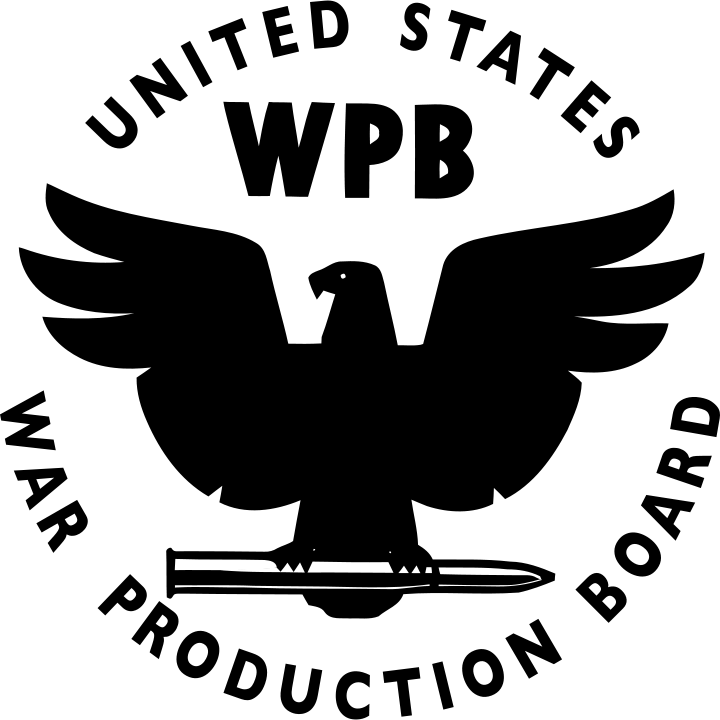 Selective Service and Training Act
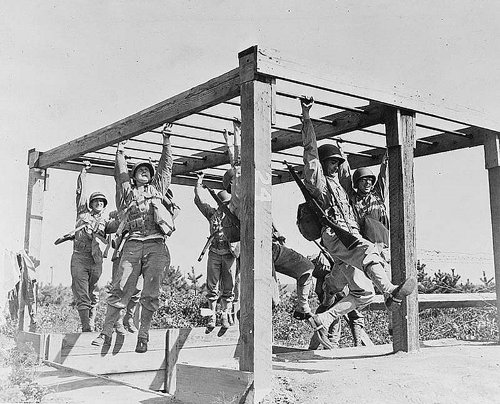 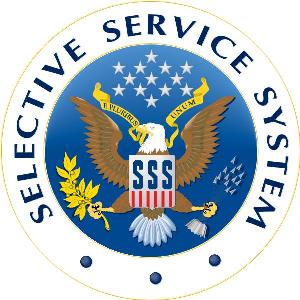 Double V Campaign
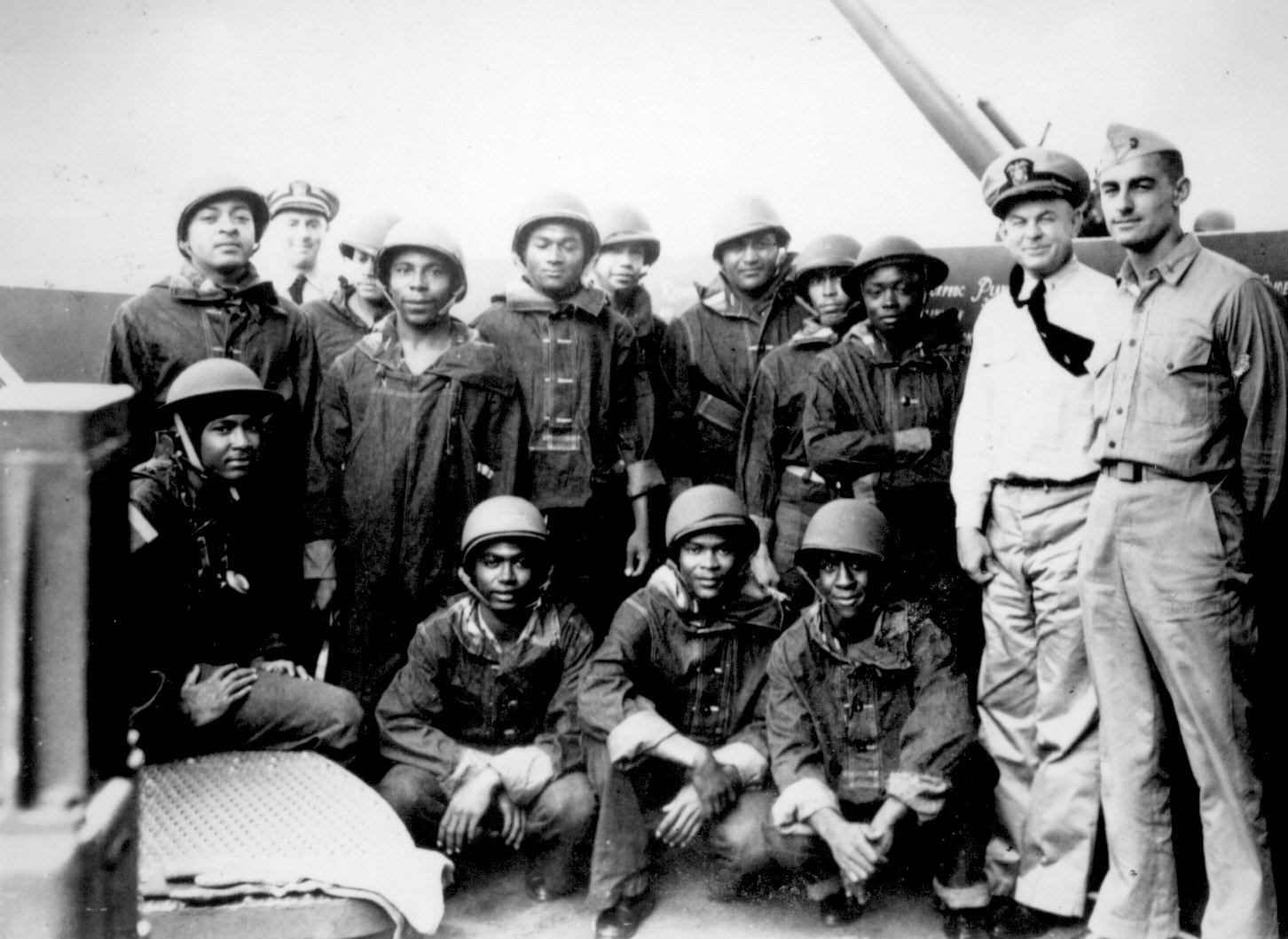 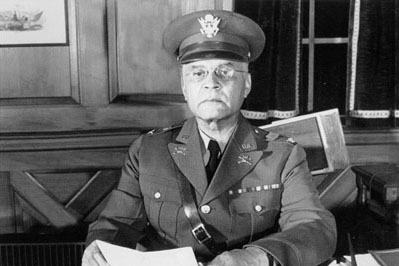 Benjamin O. Davis
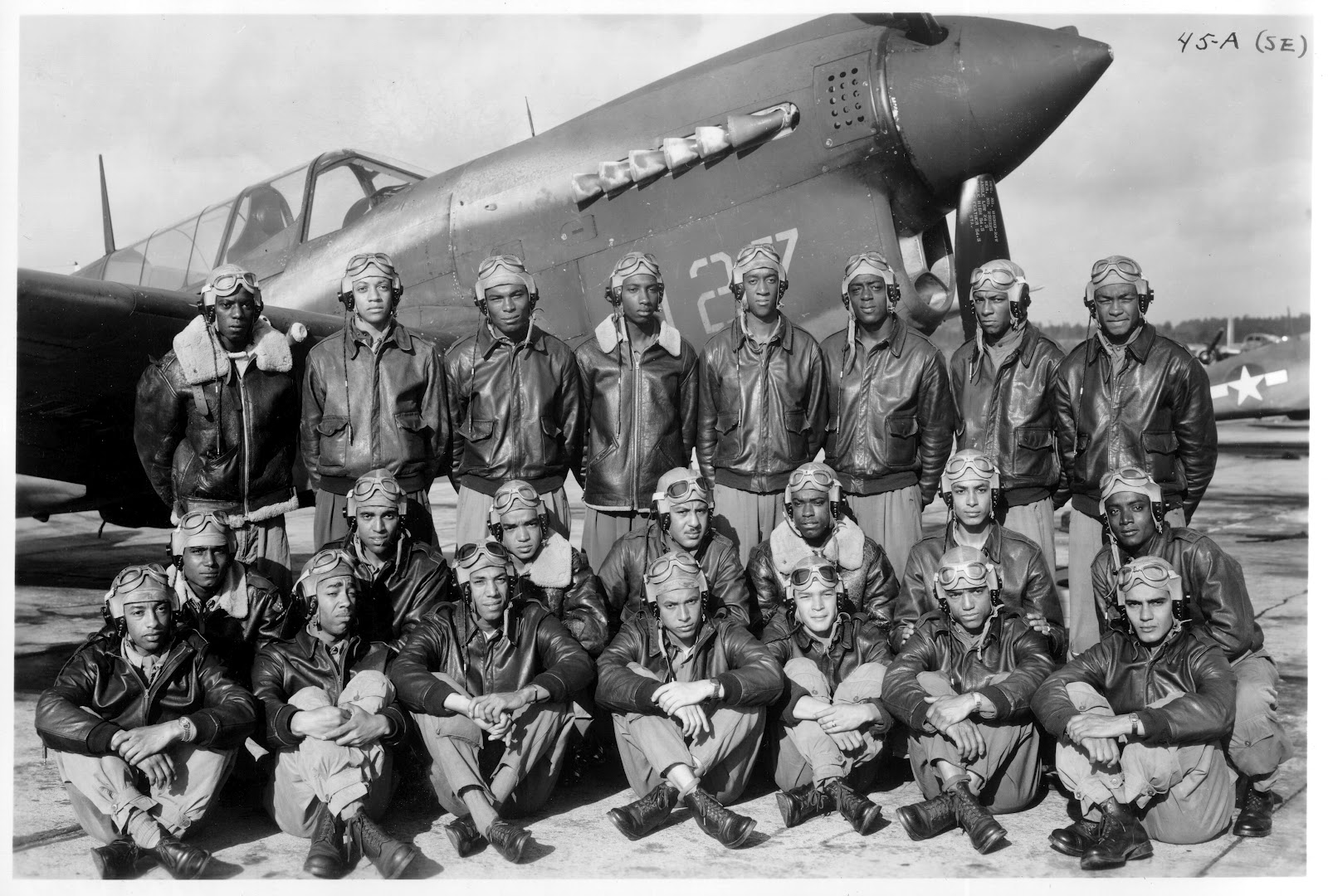 Oveta Culp Hobby and the WAC
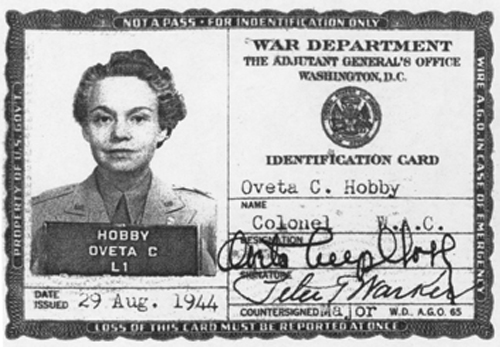 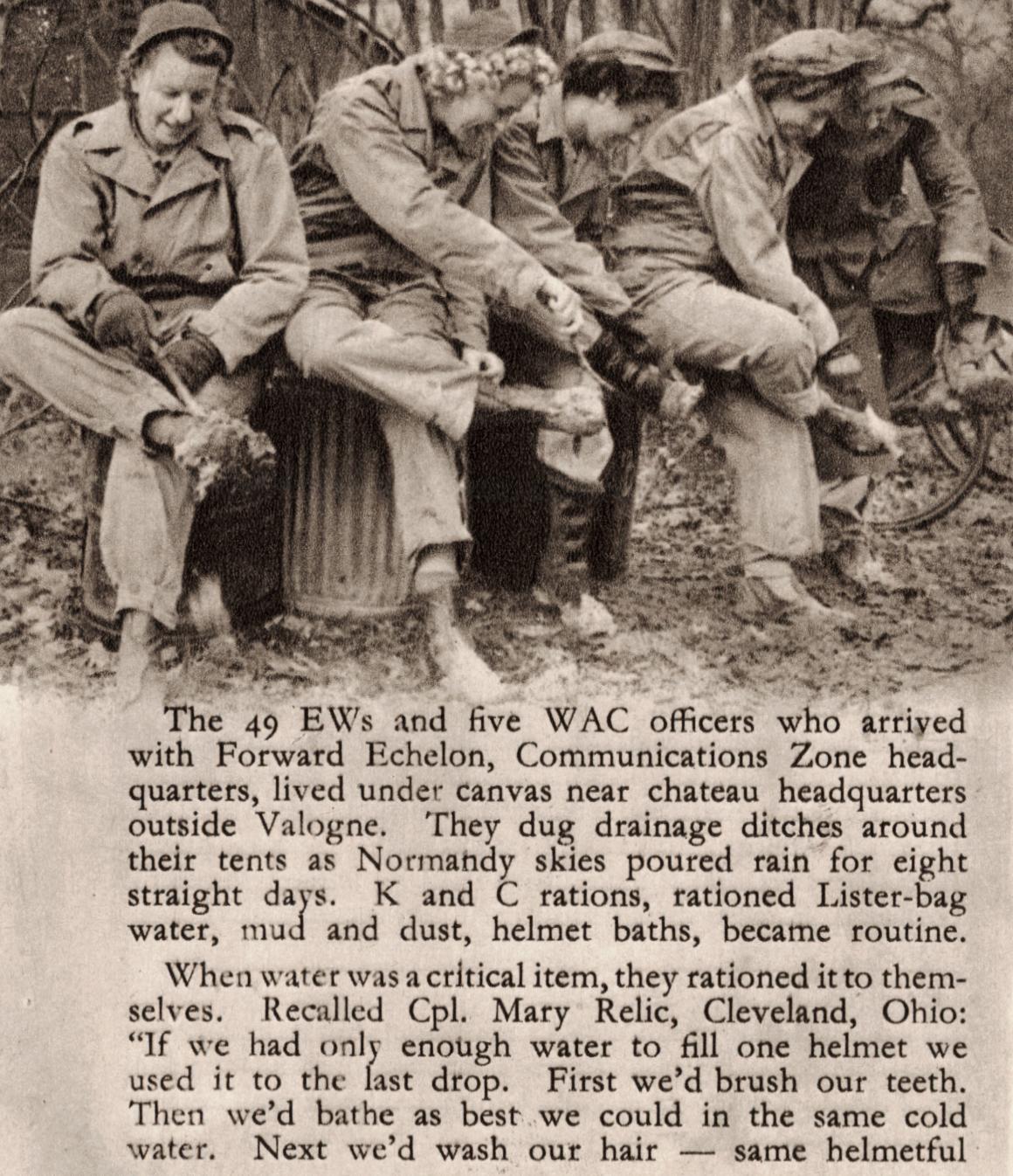 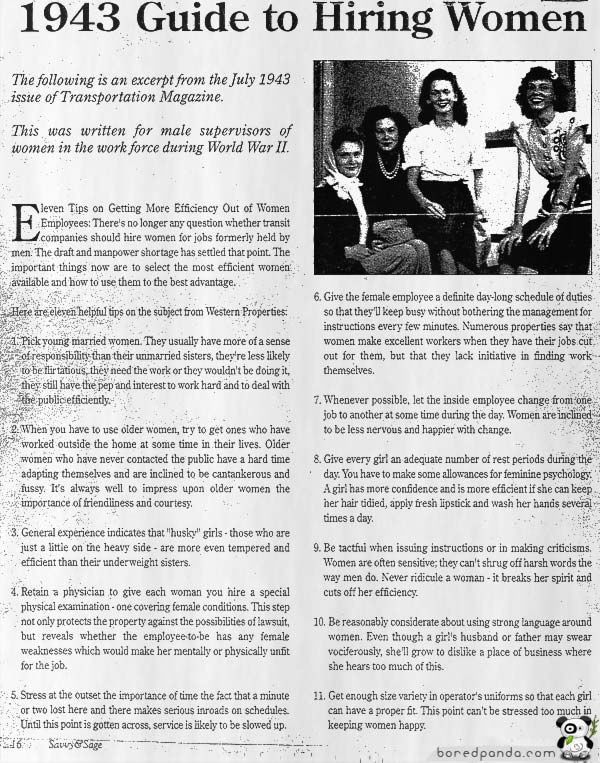 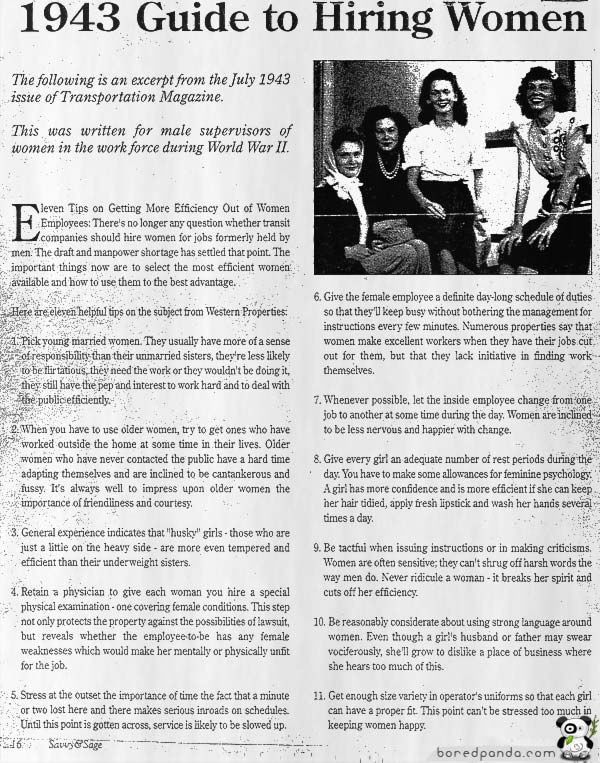